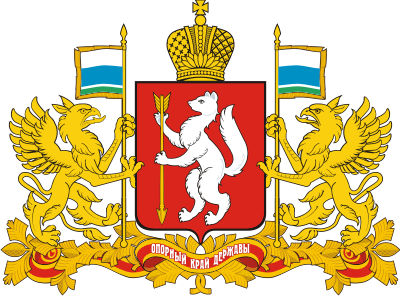 Концепция второй электронной библиотеки лучших практик работы некоммерческого сектора в муниципальных образованиях Свердловской области
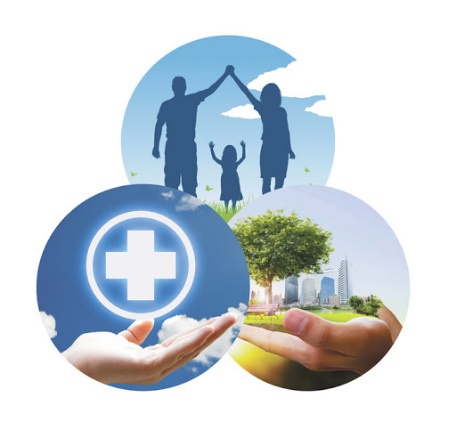 2023 год
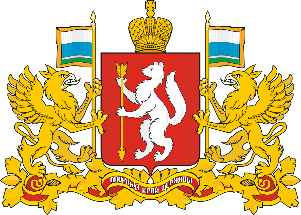 ВЗАИМОДЕЙСТВИЕ УЧАСТНИКОВ
Министерство экономики и территориального развития Свердловской области
Общественная палата 
Свердловской области
Органы местного самоуправления
(далее – ОМСУ)
Проверен-
ные заявки
заявки
Сбор заявок от НКО
Информационная поддержка
Муниципальные общественные палаты (советы)
1) Информационная поддержка

2) Организация экспертизы заявок  широким кругом экспертов
Сбор заявок от ОМСУ и ИОГВ
Проверка заявок на соответствие критериям, в том числе:
Соответствие заявленной практики целям социально-экономического развития муниципалитетов (далее – СЭР МО);
Отсутствие НКО в перечне иноагентов;
Отсутствие НКО в перечне организаций и физических лиц, в отношении которых имеются сведения об их причастности к экстремистской деятельности или терроризму;
Полнота предоставления информации;
Исполнительные органы государственной власти Свердловской области
(далее – ИОГВ)
заявки
Отобранные по результатам экспертной оценки заявки
3) Организация открытого голосования на странице сообщества «Поддержка СОНКО в Свердловской области» и/или портале «Созидание.СВЕ.РФ»
4) Подведение итогов, формирование сборника
Сбор заявок от НКО
Информационная поддержка
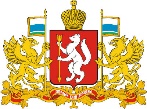 2
ФОРМА ЗАЯВКИ
3
ПОЯСНЕНИЯ ПО РАЗДЕЛАМ ФОРМЫ ЗАЯВКИ
4
Предлагаемые критерии оценки заявок экспертами
5
Сроки формирования электронной библиотеки лучших практик
Формирование концепции электронной библиотеки лучших практик
До 31 мая2023 года
Сбор и модерация заявок согласно концепции:
- ИОГВ СО, в том числе с участием непосредственно самих НКО; 
- ОМСУ, в том числе с участием непосредственно самих НКО
До 30 июня 
2023 года
До 14 июля 
2023 года
Направление заявок в Министерство экономики
До 30 июля 
2023 года
Проверка Министерством экономики
полученных заявок и их направление в Общественную палату Свердловской области
До 29 сентября
2023 года
Организация Общественной палатой Свердловской области с участием муниципальных палат (советов) экспертизы заявок широким кругом экспертов, отправка отобранных заявок в Министерство экономики
До 30 ноября 2023 года
Организация и проведение Министерством экономики народного голосования
Формирование электронной библиотеки 
лучших практик и ее презентация
До 27 декабря 2023 года
6